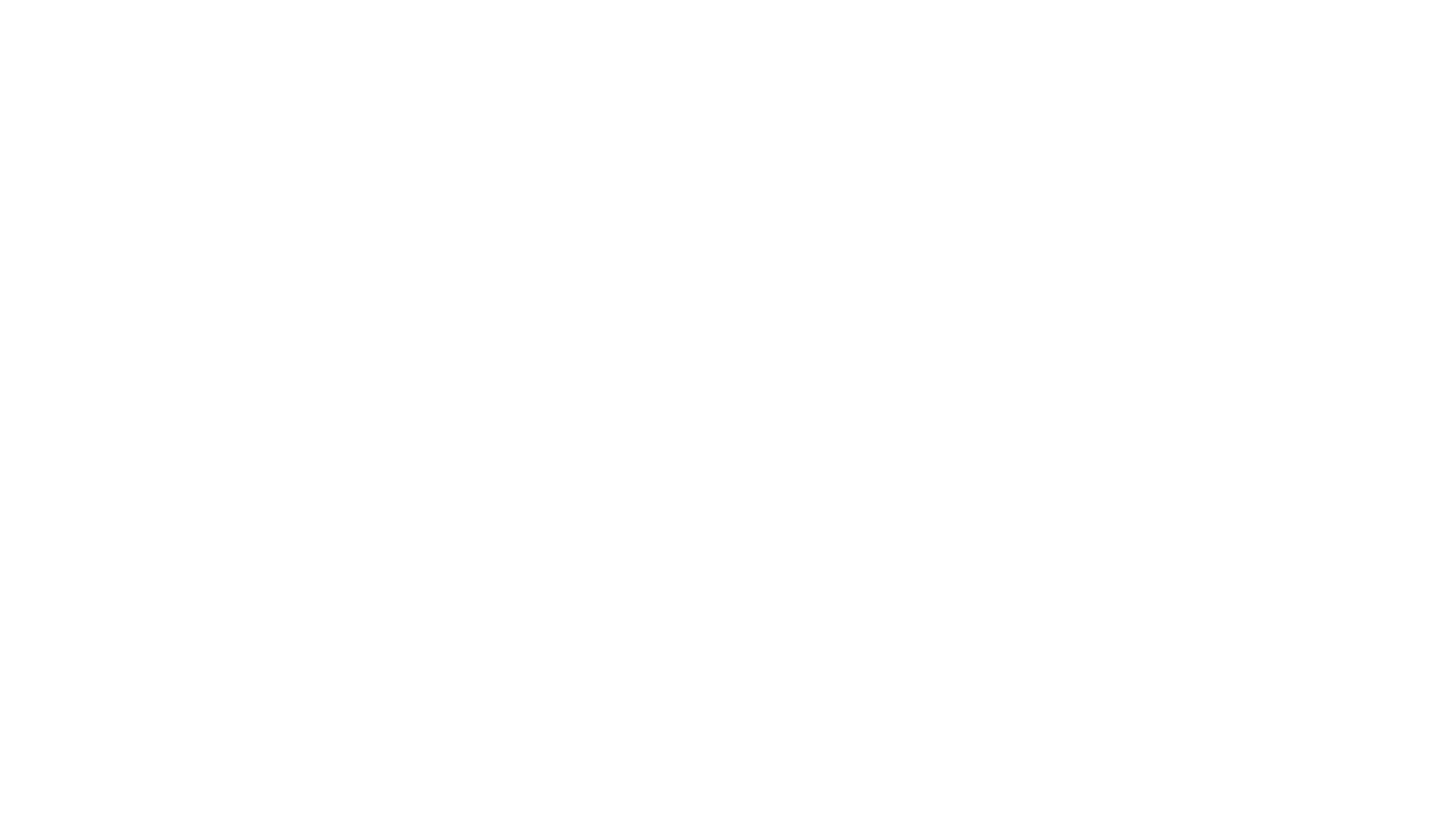 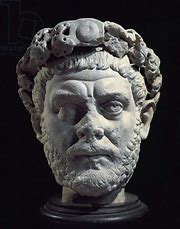 DIOCLETIAN
The Diocletian real name is CAESAR GAIUS AURELIUS VALERIUS DIOCLETIANUS.
LIFE
Diocletian was born in December 244 AD 
In Salona(today Solin)and died in Salona 316 AD.
His nickname is Jovius. He has got wife Prisca and 3 childrens:Maximilian,Galerius and Valeria.
His look
Based on sculptures. He was tall and thin, with large forehead,a short,strong nose, a hard mouth, and a determined chin.
Emperor
Diocletian was roman emperor from 284 to 305 AD. After the defeat and death of the roman emperor philip the arab.
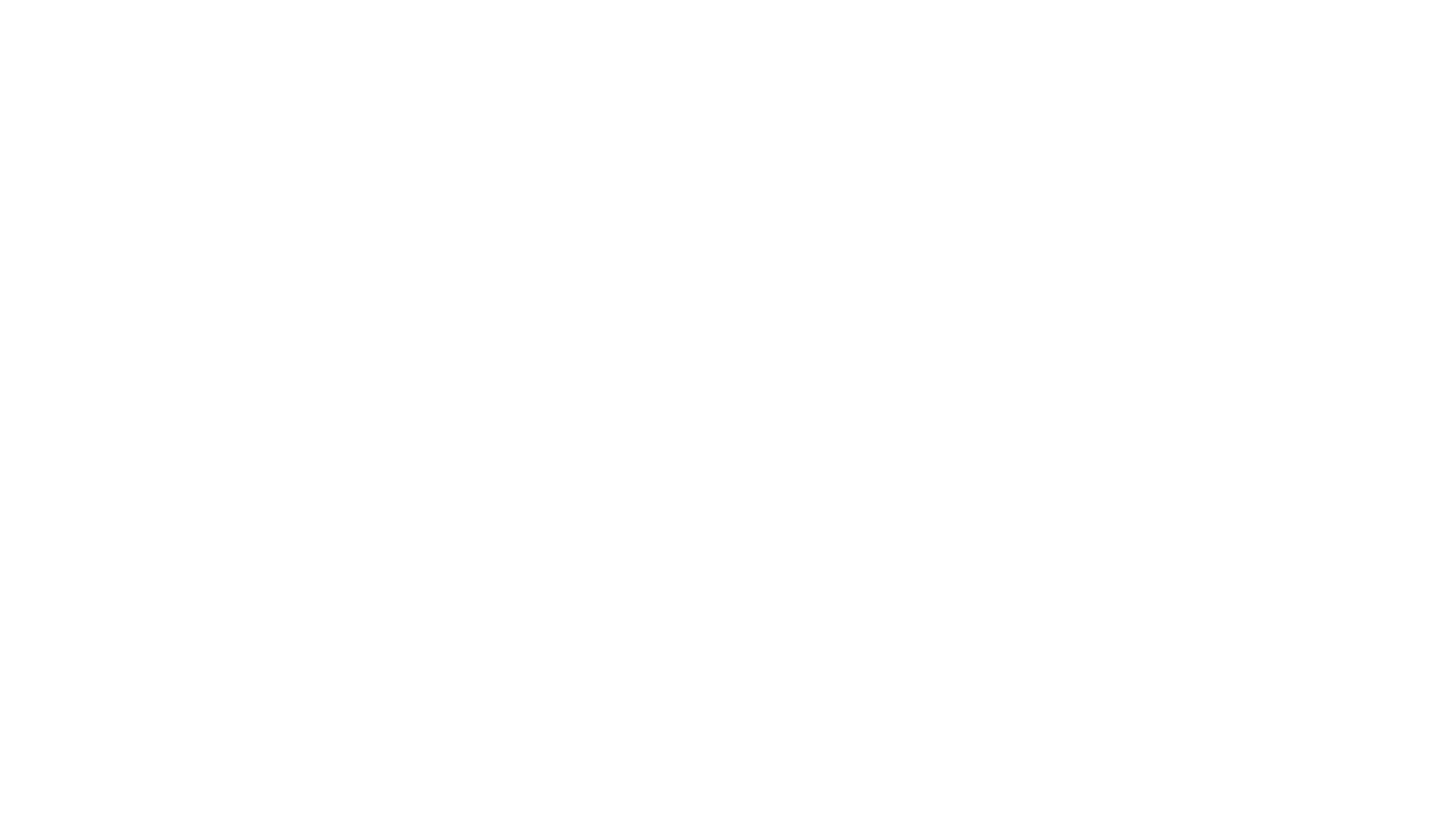 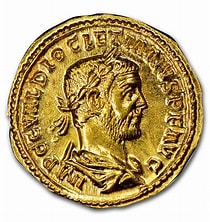 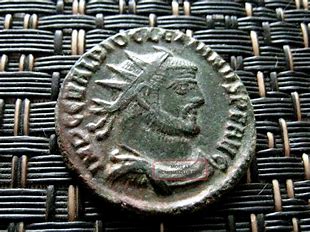 HE WAS ON GOLD COIN TO.
Because of his sick,he unfortunately  died at age 71.
By:rita blažek 5.a10.11.2023god